SBIBLOS
Izposoja e-knjig
Komu je namenjen?
Učenci tretjega triletja
Na voljo cca 200 knjig
Večinoma namenjenih domačemu branju
Izposoja preko portala ali aplikacije sBiblos
Največ 3 knjige naenkrat
Največ 10 knjig na mesec
30 dni
Kako pridem do knjige?
Portal sBiblos ali aplikacija Biblos
AAI prijava (samo poral sBiblos)
Možna izposoja in vračanje
Poiščemo uporabniško ime in geslo za vpis v aplikacijo
Portal sBiblos
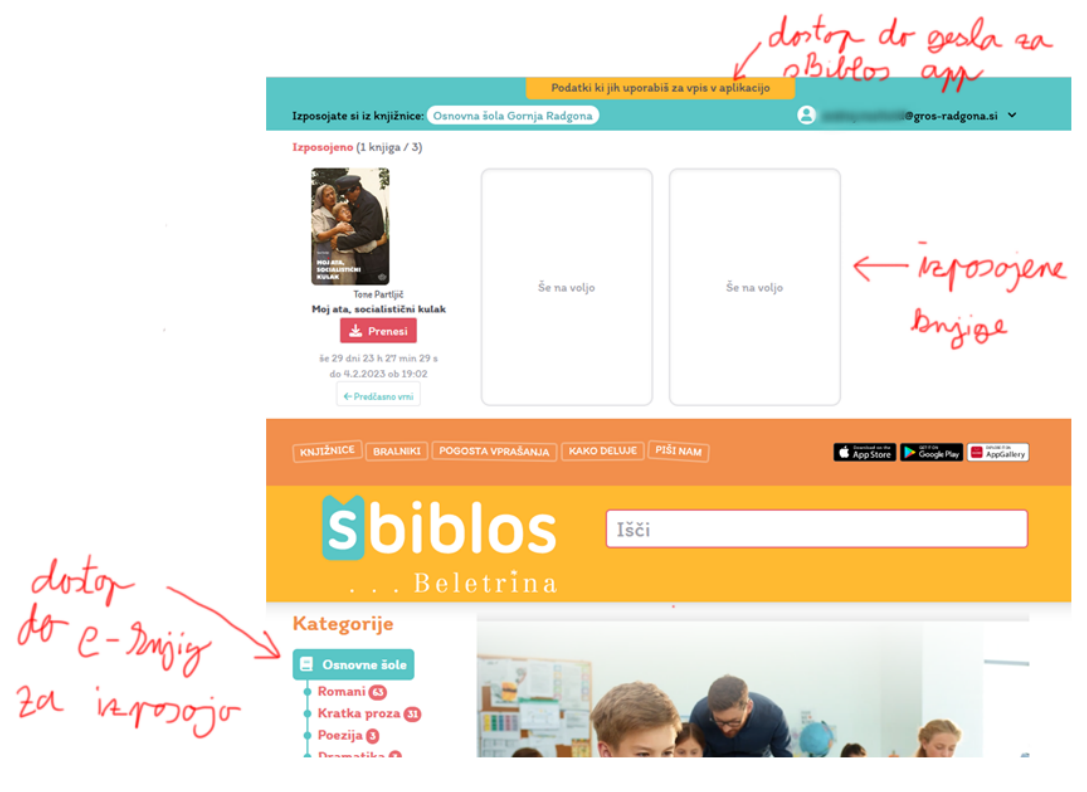 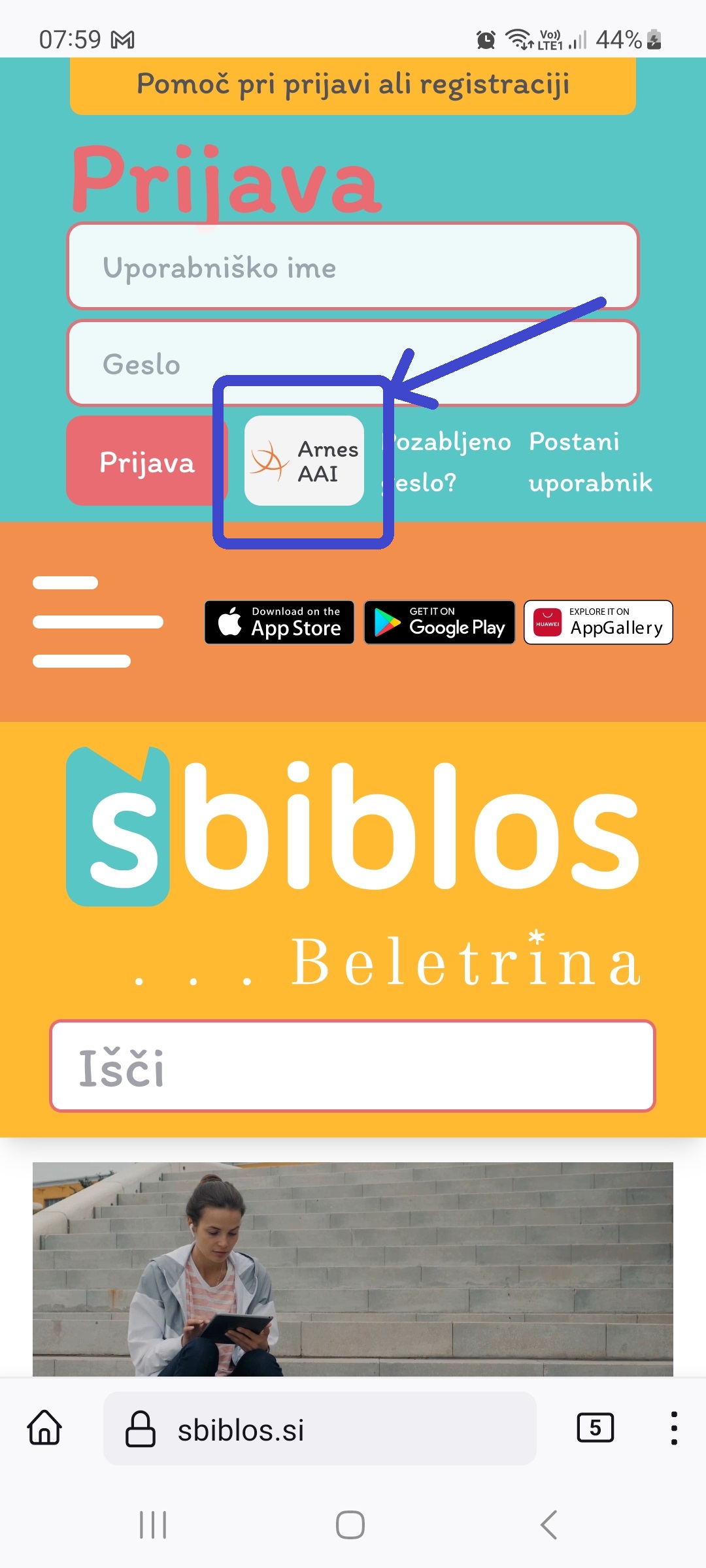 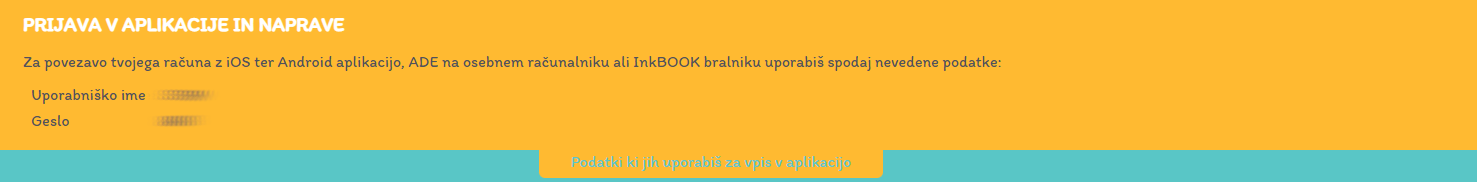 Prijavite se v portal in poišči podatke za aplikacijo Biblos
Aplikacija Biblos
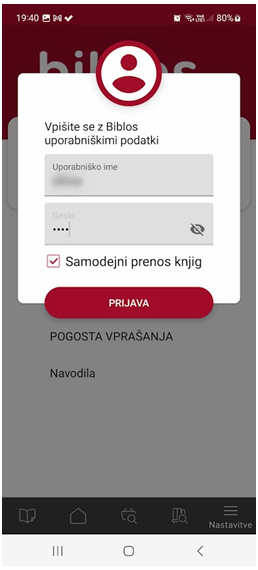 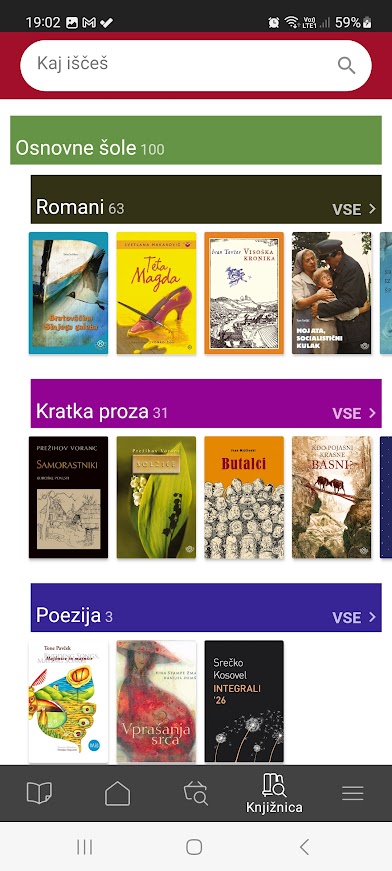 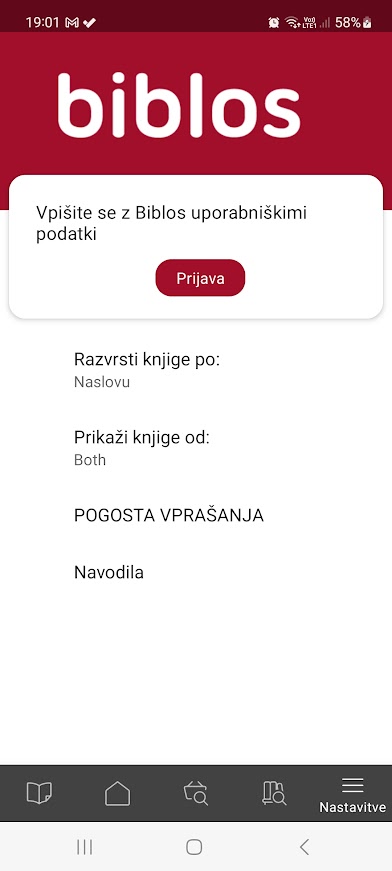 Aplikacija Biblos
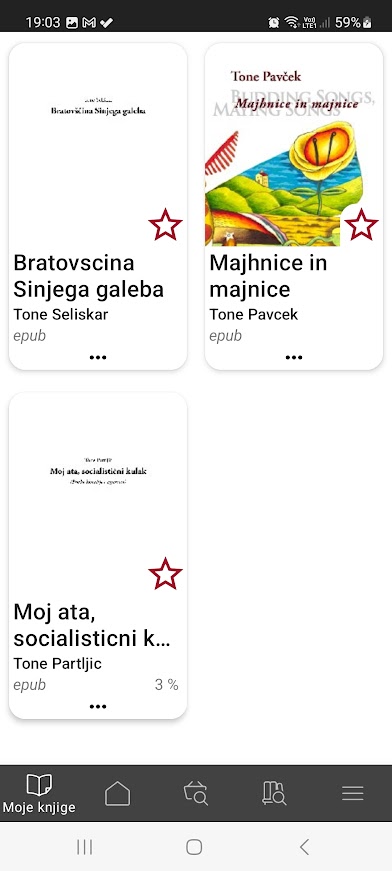 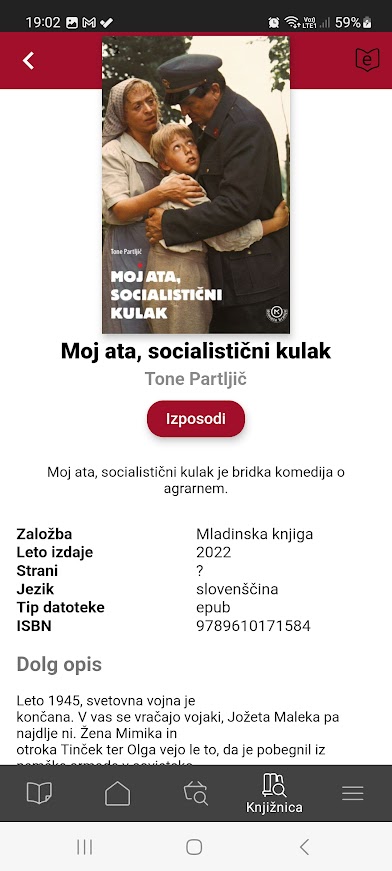 Aplikacija Biblos
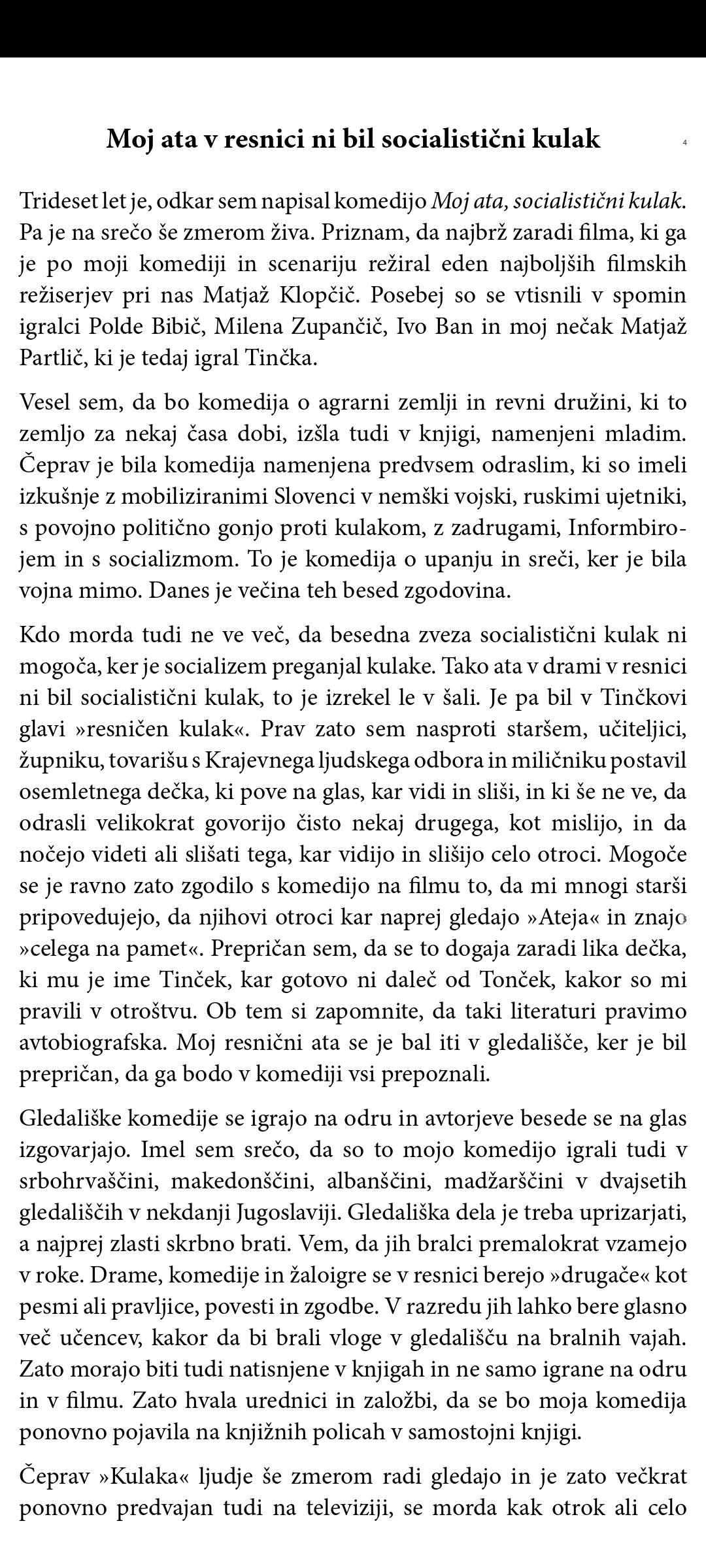 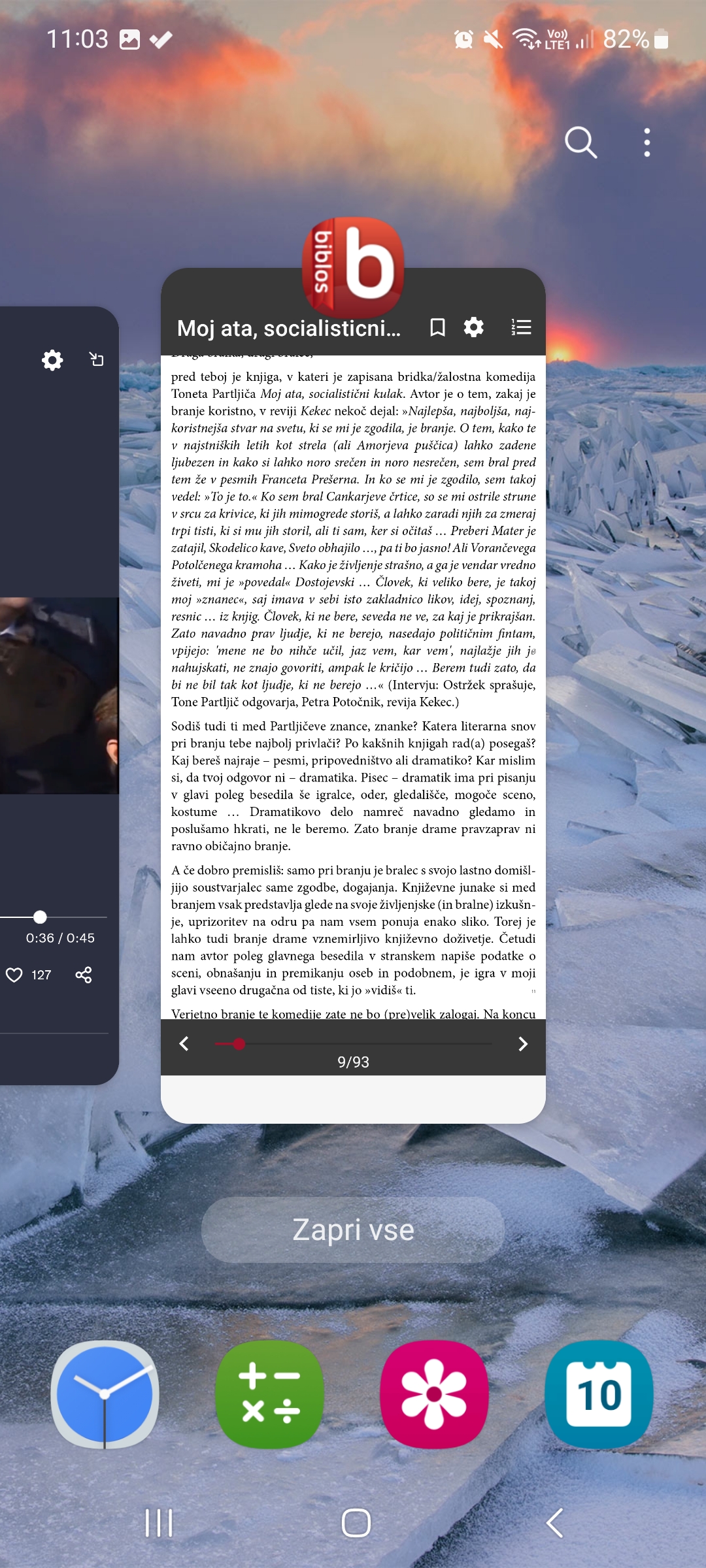 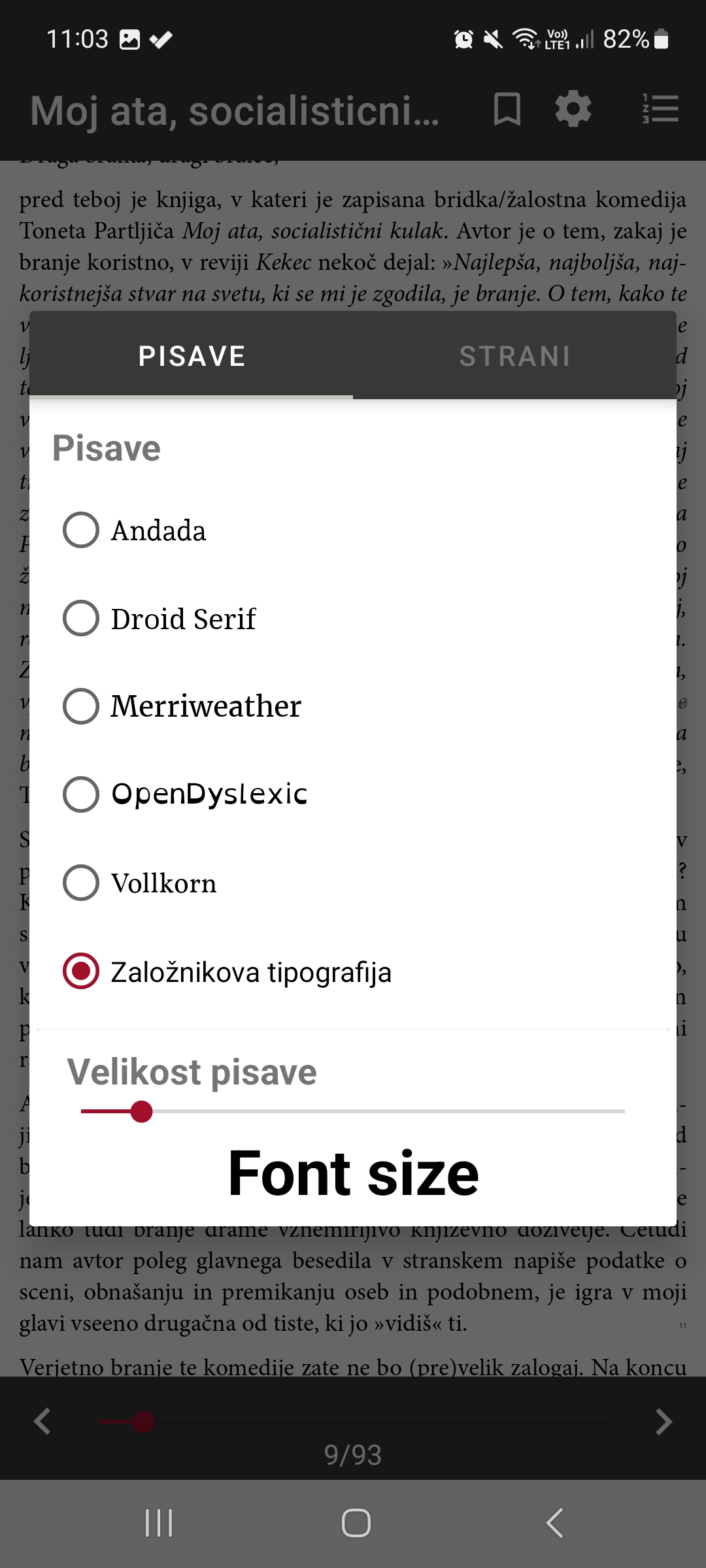 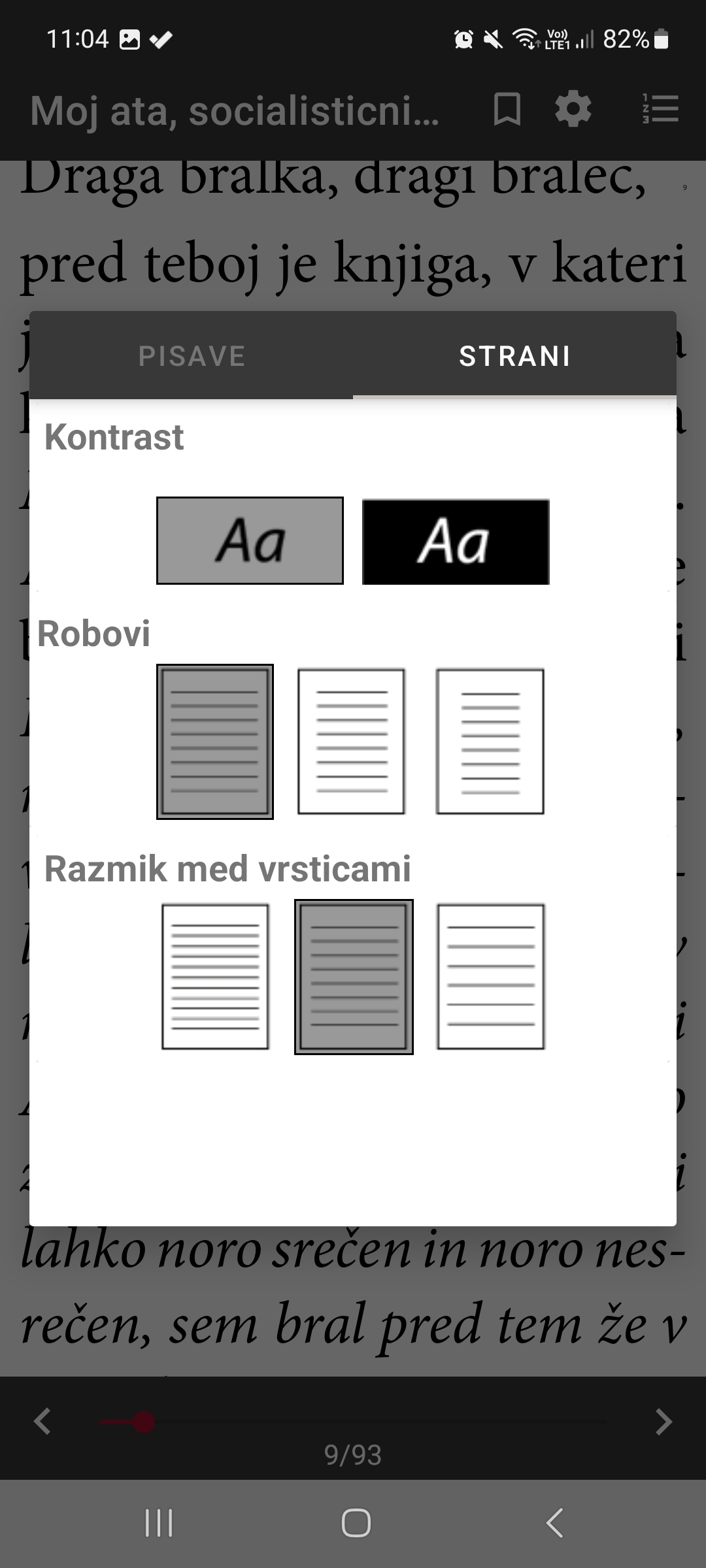 Biblos na ostalih napravah
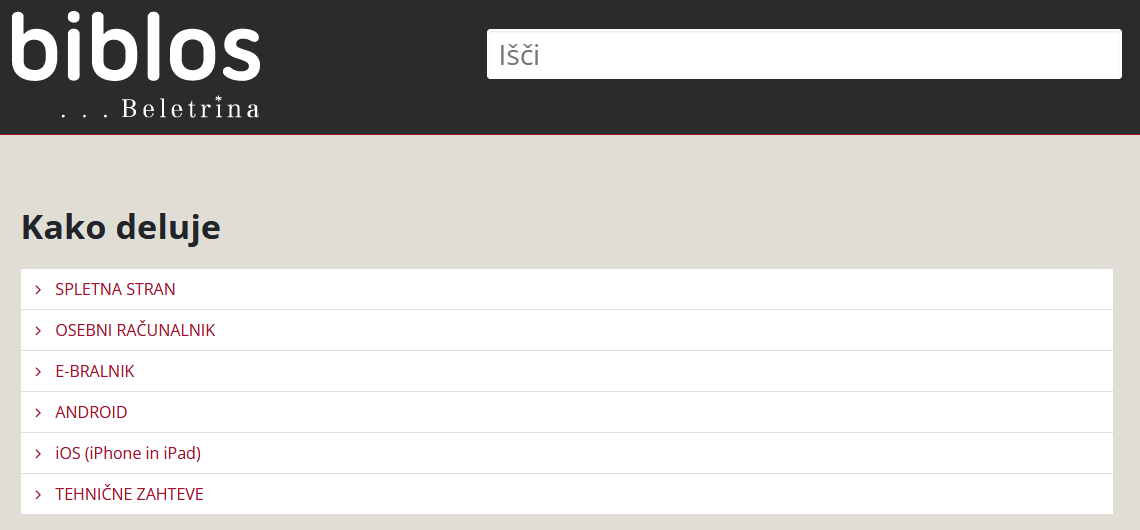 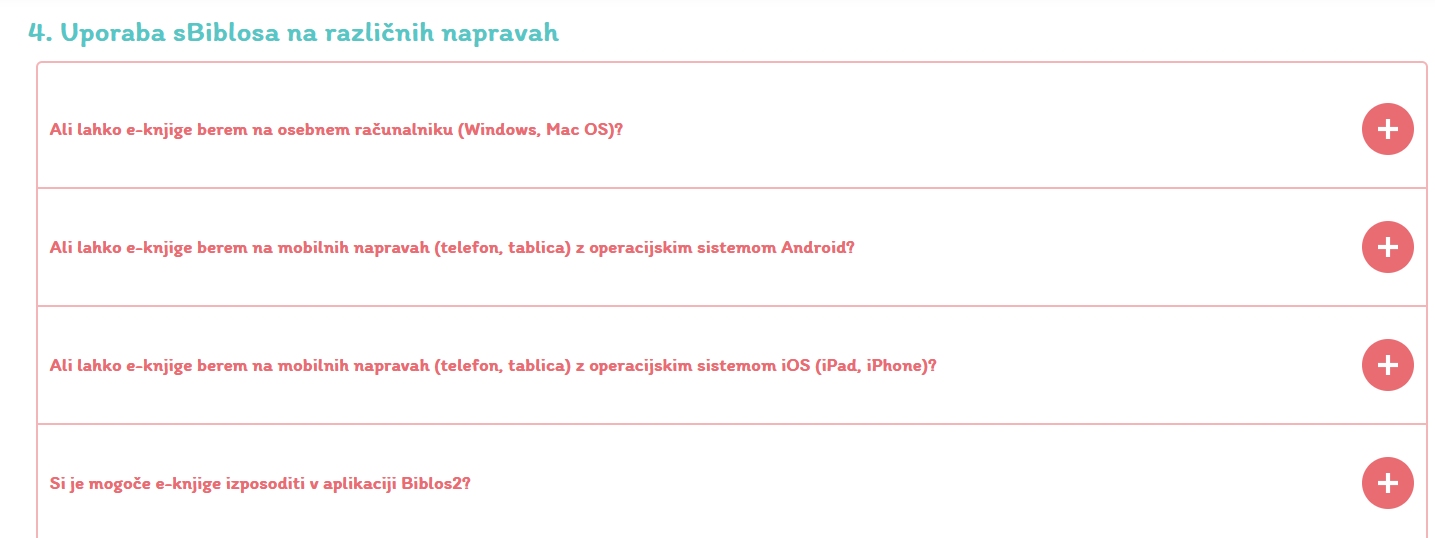 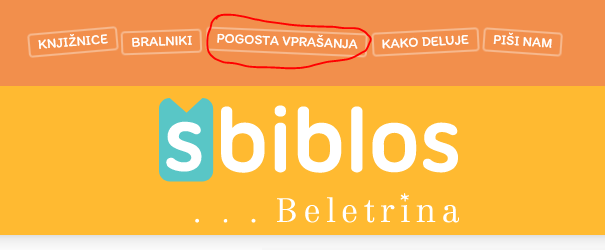 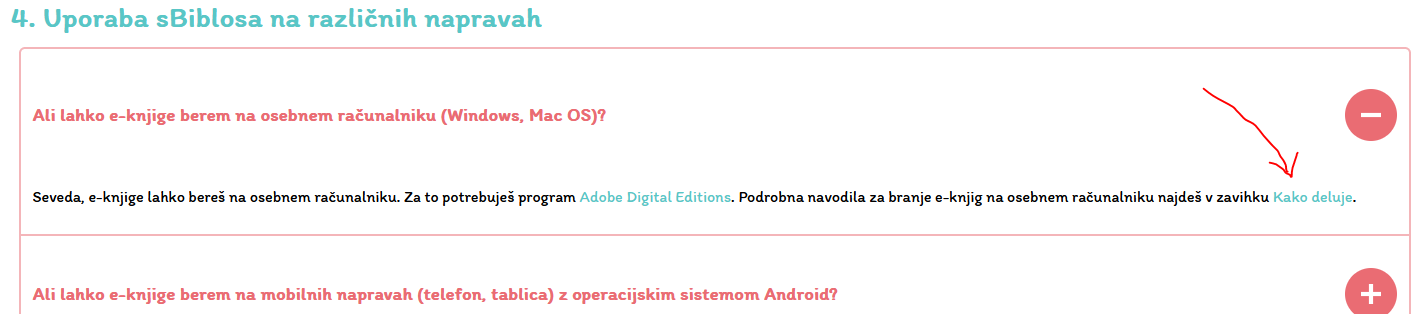 Vprašanja?